al
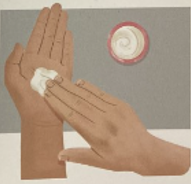 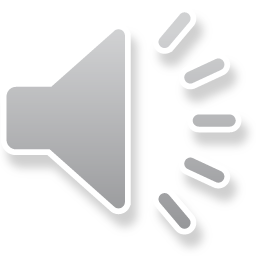 balm on your hand
augh
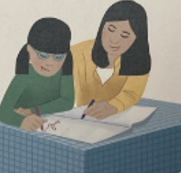 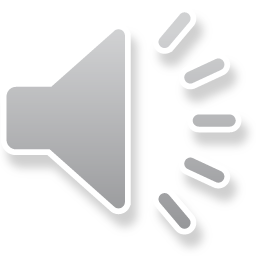 she taught her daughter
ss
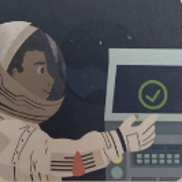 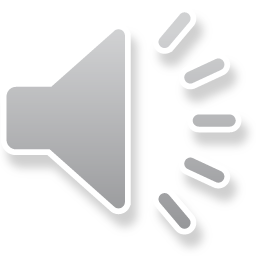 permission for the mission
si
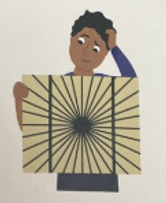 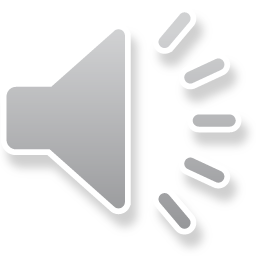 the illusion caused confusion
ti
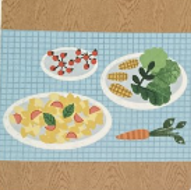 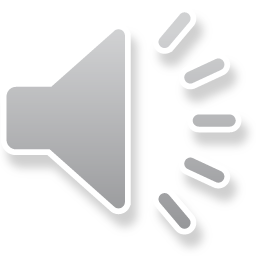 scrumptious and nutritious
ci
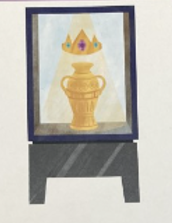 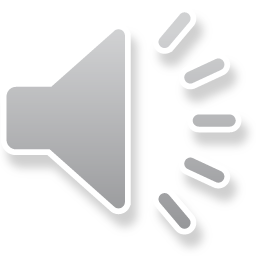 a special and precious relic